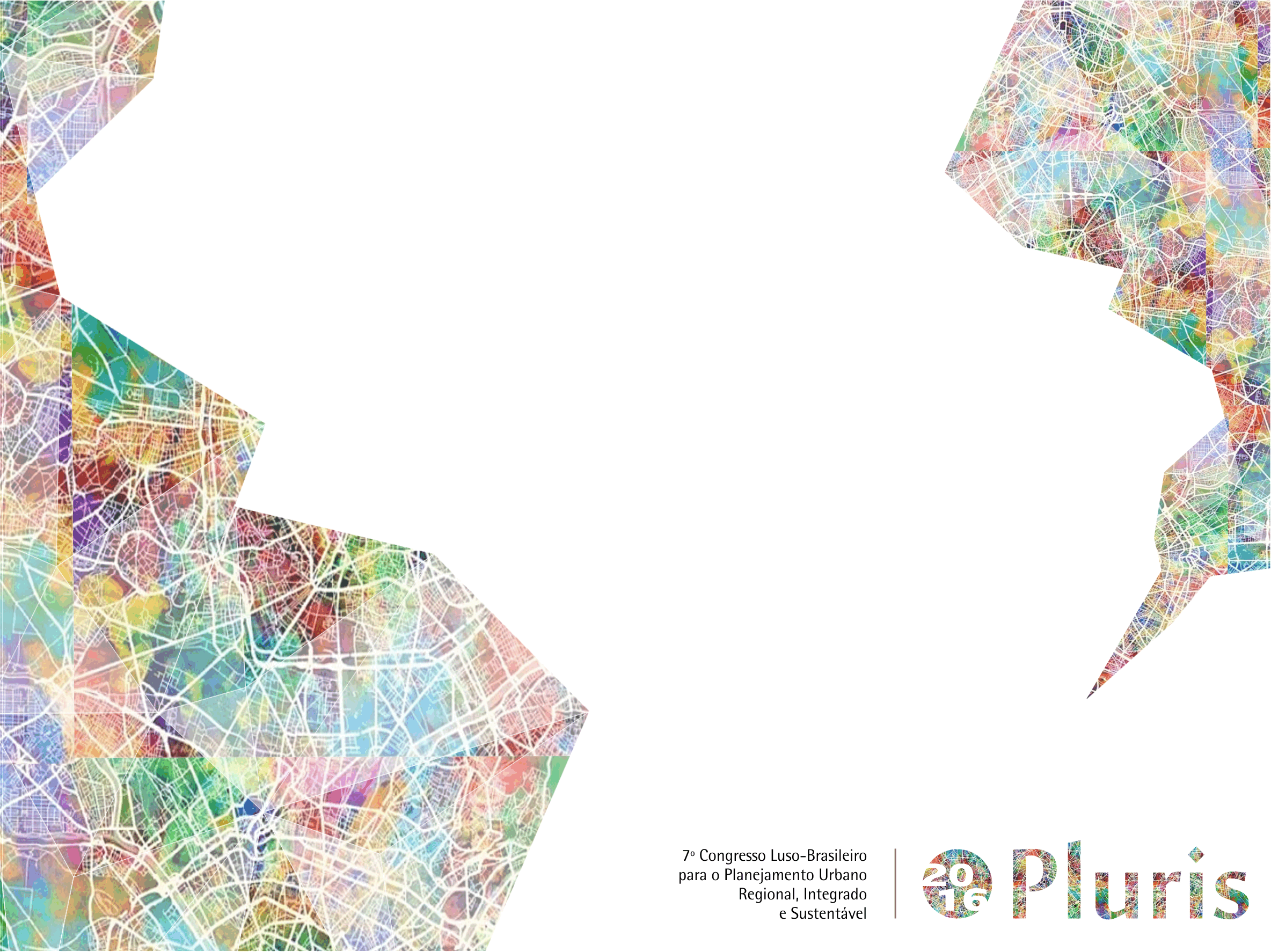 INSTRUÇÕES PARA APRESENTAÇÕES ORAIS NO 7o Congresso Luso Brasileiro para o PlaneJamento Urbano, Regional, Integrado e Sustentável (pluris 2016)

R. A. R. Ramos, D. S. Rodrigues, L. C. L. Souza, 
A. N. R. Silva e G. M. Barbirato
Introdução

Este arquivo apresenta, de forma sugestiva, o modelo para formatação das lâminas (slides) dos trabalhos aprovados no 7º Congresso Luso Brasileiro para o Planejamento Urbano, Regional, Integrado e Sustentável – PLURIS 2016 para apresentação oral nas sessões temáticas do evento.

As sessões temáticas serão compostas em blocos com seis trabalhos, na qual será disponibilizado tempo de apresentação de 15 minutos para cada trabalho.

A apresentação do trabalho deve contemplar de forma sintética o seu conteúdo. A ideia central do trabalho deve ser organizada de forma a ser facilmente apreendida, usando o mínimo de texto e o máximo de figuras, fotos, tabelas, gráficos, diagramas e esquemas, tornando-se atrativo ao público.

O arquivo da apresentação deve ser salvo no Power Point em formato “.pptx” ou convertido para o formato “.pdf”. O arquivo deve ser entregue na sala da sessão temática em que ocorrerá a apresentação 10 minutos antes do início da referida sessão.